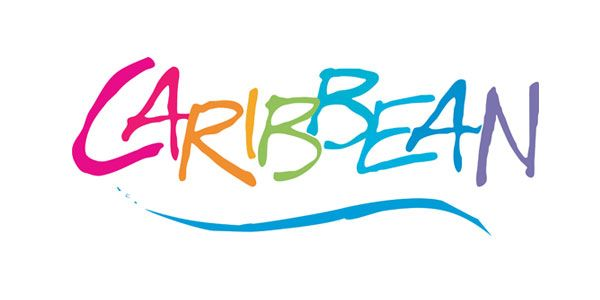 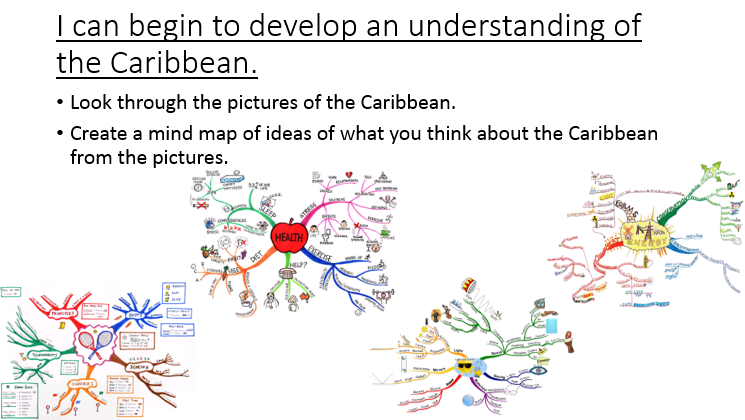 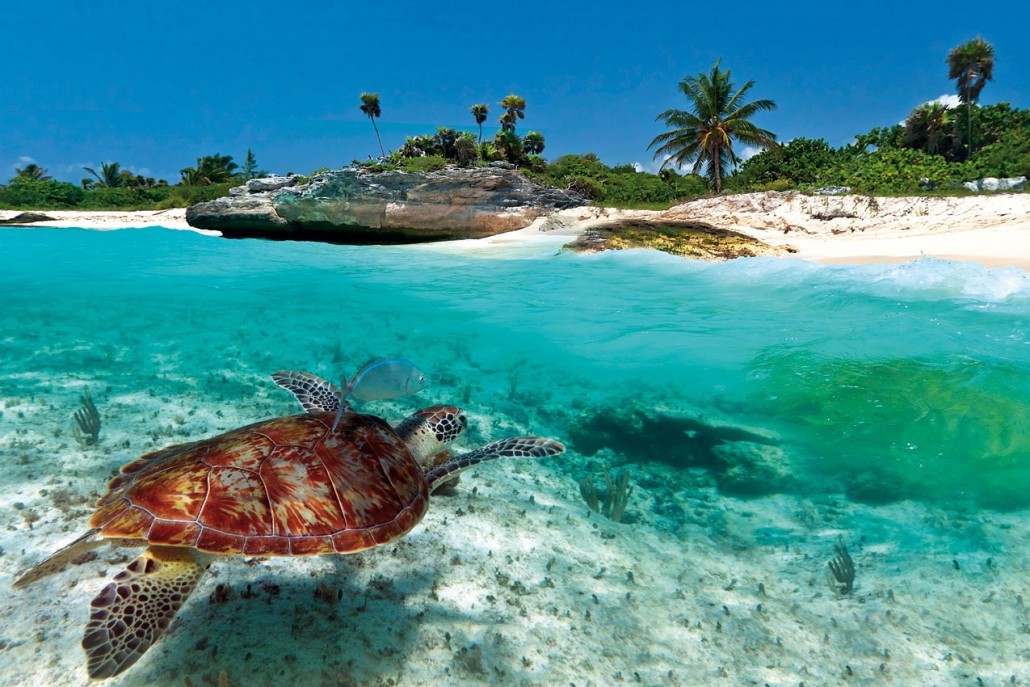 ` `
` `
` `
` `
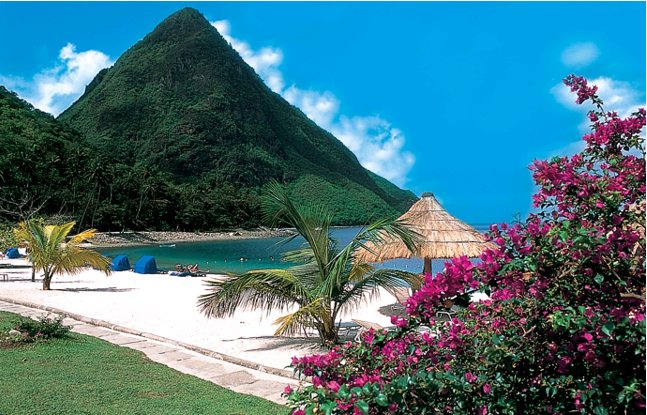 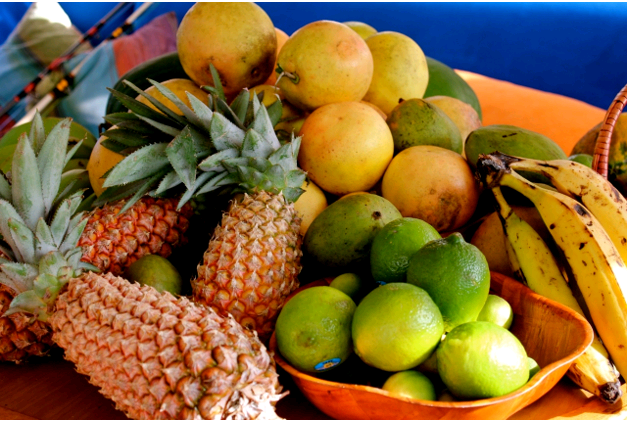 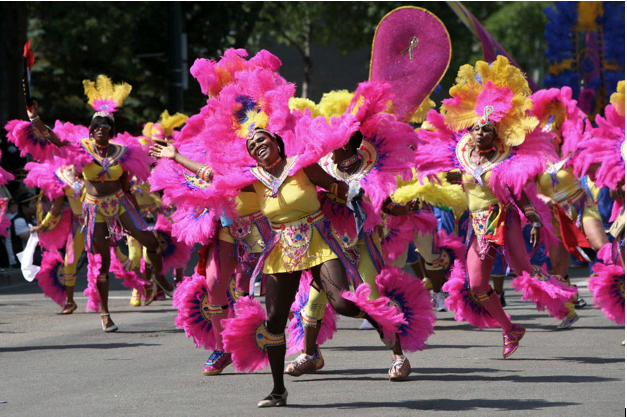 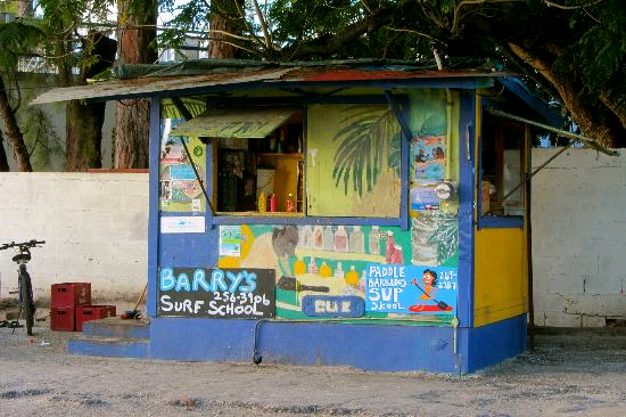 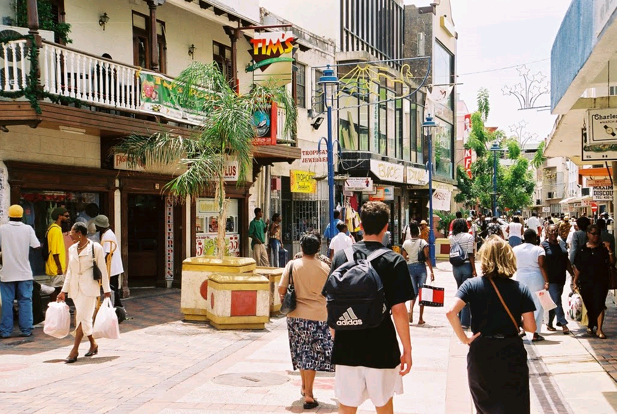 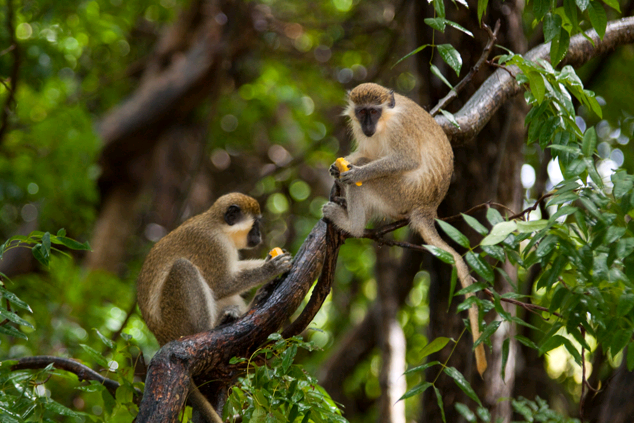 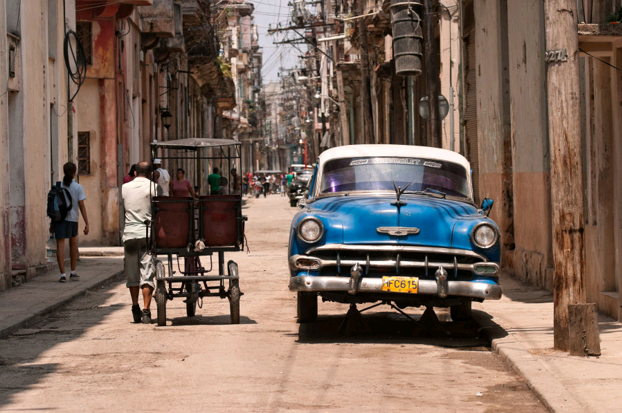 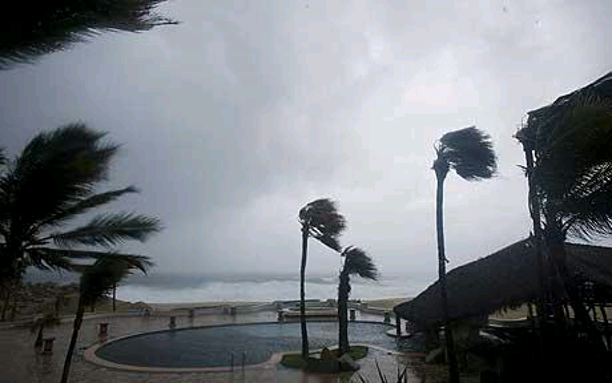